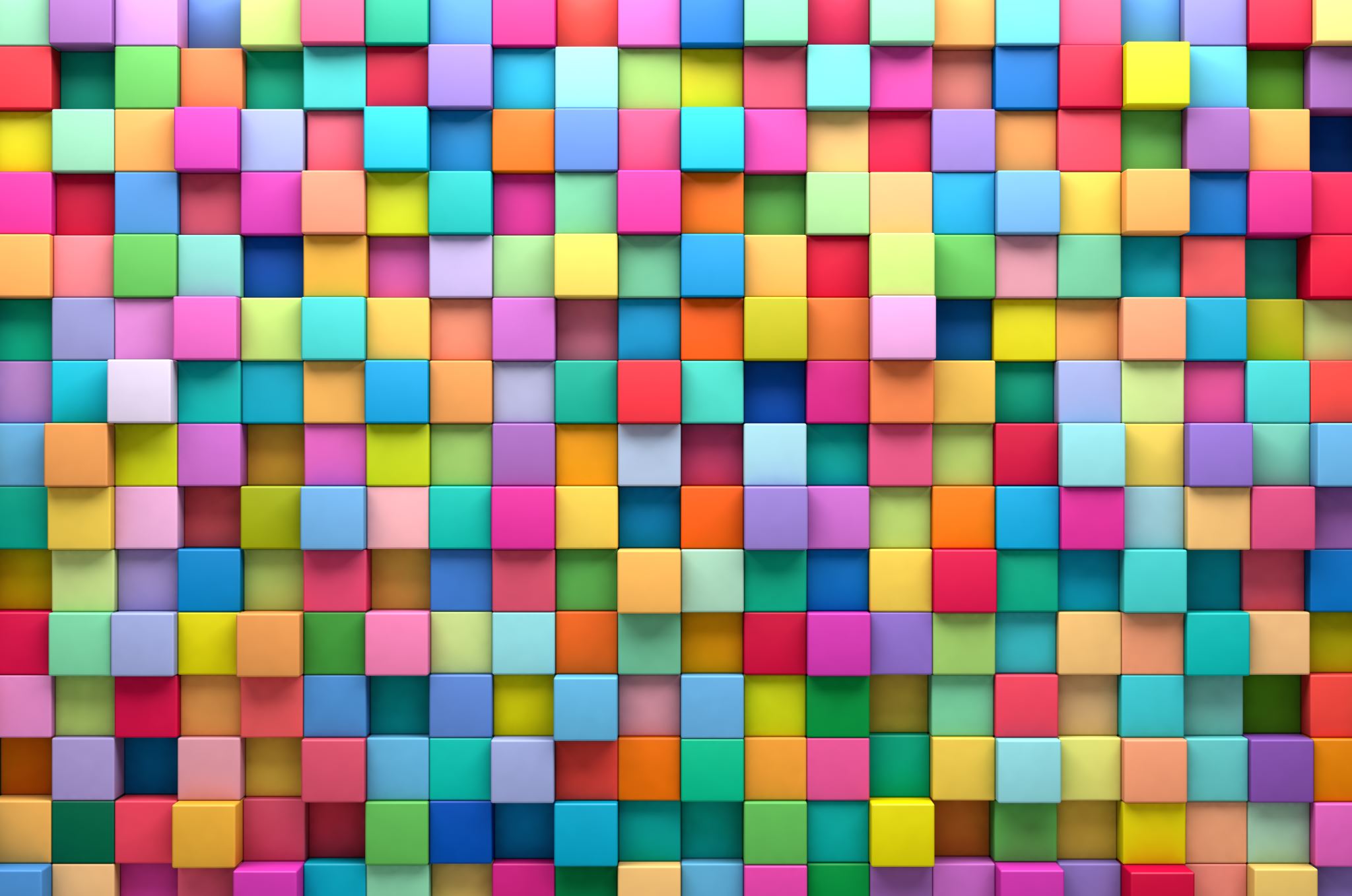 Ekološki menadžmentdr aleksandra boričić
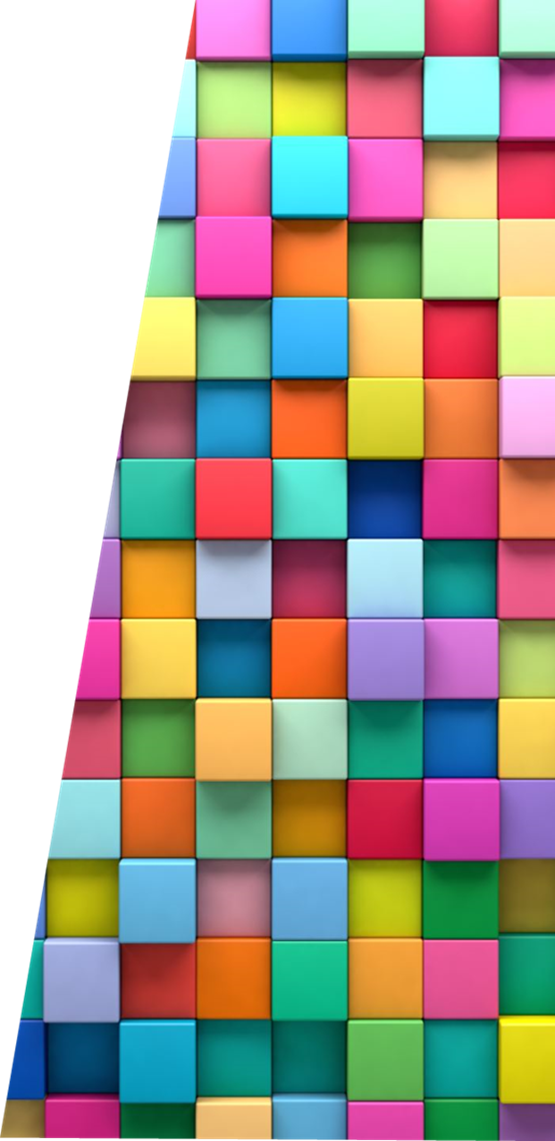 Principi ekološkog menadžmenta
Principi upravljanja životnom sredinom
Princip oportunitetnog troška 
Princip dugoročne perspektive 
Princip internizacije eksternih troškova
Princip naplate zagađenja
Princip međuzavisnosti
Princip globalizacije
Princip pravednosti
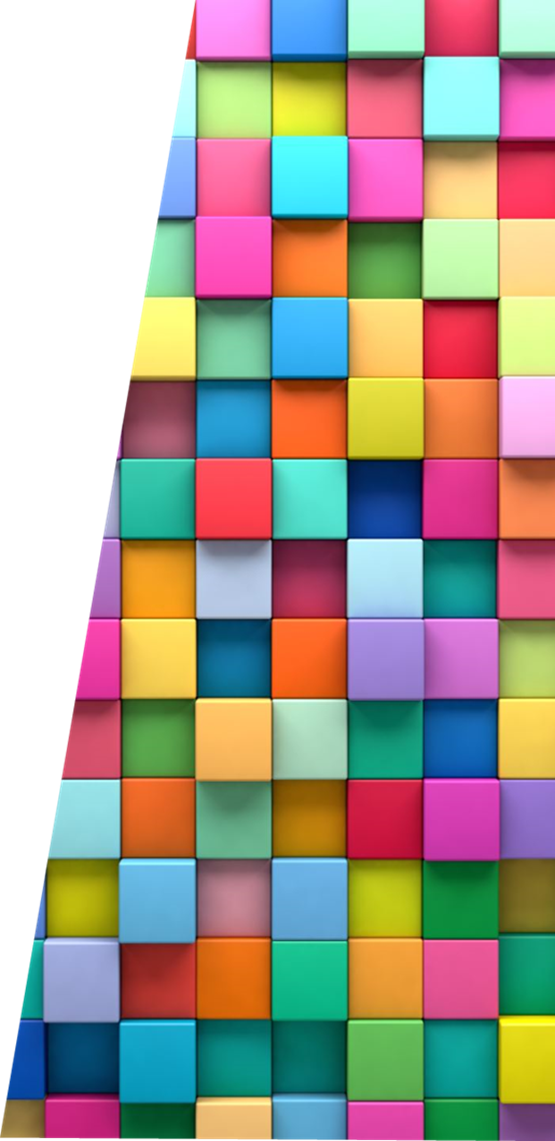 Princip oportunitetnog troška
To je vrednost najpovoljnije neiskorišćene alternative. Ovaj princip podrazumeva da ta vrednost mora biti razmatrana uvek kada se oskudni resursi stavljaju u upotrebu. Koristi od njihovog korišćenja moraju biti veće od OT ( oportunitetnog troška )
Sa ekonomske tačke gledanja trošak jednog dobra predstavlja ono čega smo se odrekli da bismo to dobro sebi priuštili.
Primer: student koji plaća školarinu u iznosu od 1500 € za godinu je monetarni trošak njegovih studija. Međutim, ako on ne bi studirao već bi doneo odluku da radi i našao zaposlenje sa mesečnom platom od 350 €, onda bi zarađivao 4200 € godišnje, odnosno 16800 € za vreme četiri godine koliko traje prosečno studiranje. Dakle, studentova odluka da studira ga može koštati monetarni trošak studija plus oportunitetni trošak propuštene zarade koju bi imao u slučaju da se odlučio za zaposlenje umesto fakulteta. U tom slučaju, cijena školovanja bi bila ne 6000 €, već:
 školarina 6000 € + propuštena zarada 16800 € (kao oportunitetni trošak   studiranja) = 22800 €
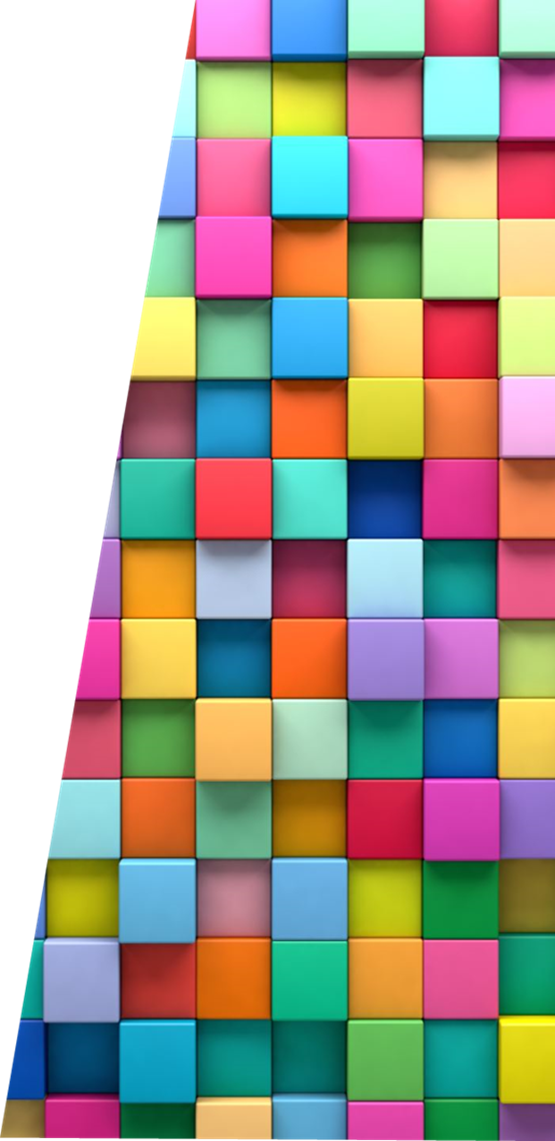 Princip dugoročne perspektive
Princip dugoročne perspektive uključuje korišćenje dugoročnog pristupa u ocenjivanju ekološke politike. Smanjenje zagađenja zahteva najmanje 5-10 godina za izgradnju sistema za kontrolu smanjenja zagađenja.
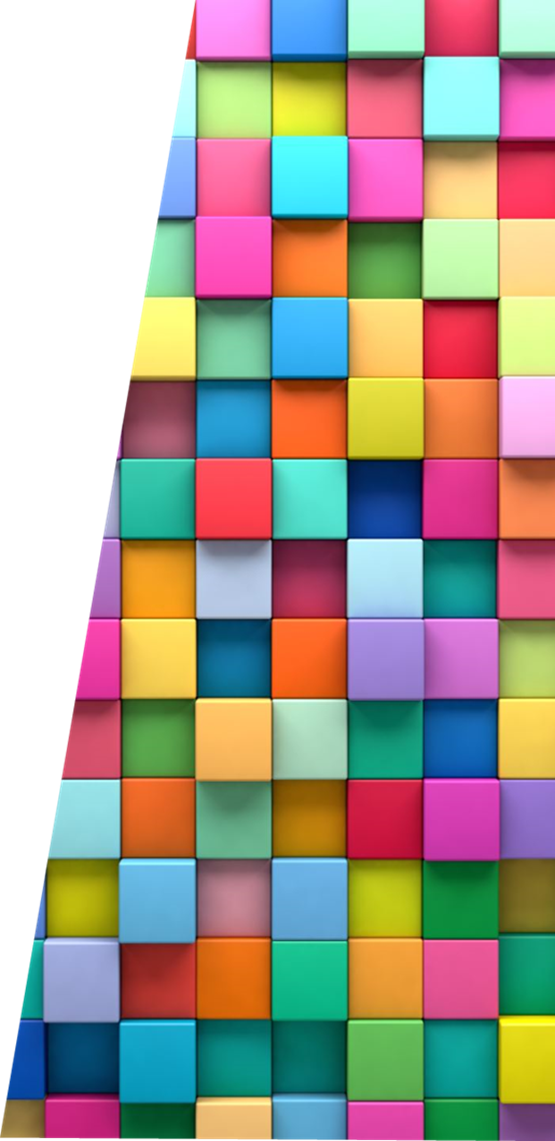 Princip internizacije eksternih troškova
Svrha ovog principa je da se ekološki ishodi korišćenja inputa i stvaranja outputa, kada se stvaraju štetni efekti, u potpunosti uključe u kalkulaciju troškova i koristi zagađivača.
 Princip naplate zagađenja 
Ima istu nameru kao i prdhodni princip samo što je ovaj princip konfrontiran ekonomskim instrumentima politike životne sredine.Ovaj princip određuje način na koji zagađivač treba da podnese štete koje je i prouzrokovao.
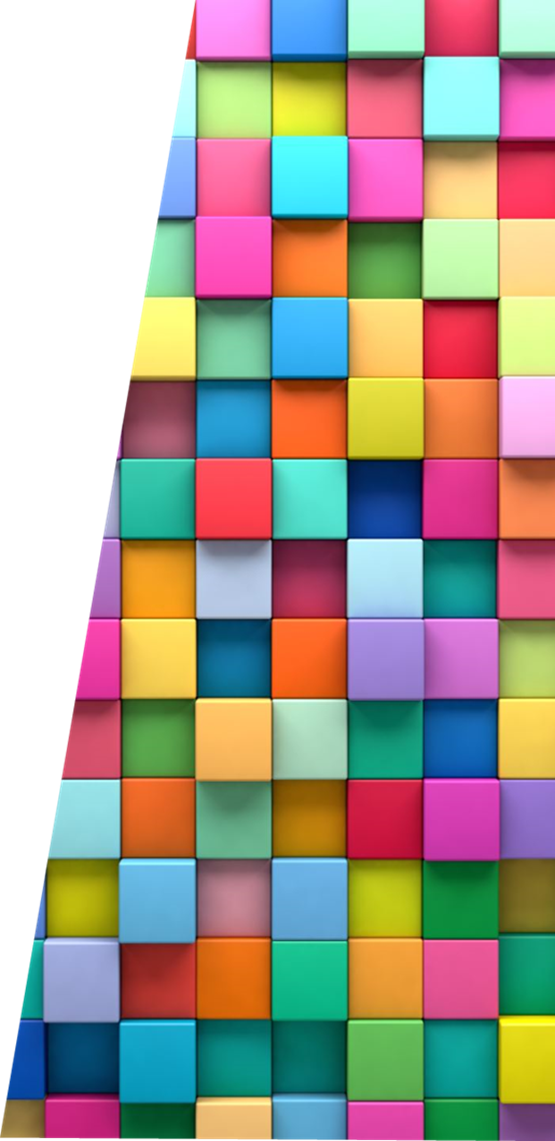 Princip međuzavisnosti 
U sistemu životne sredine svi podsistemi su međusobno povezani i zavisni, pa stoga se od kreatora ekonomske politike zahteva uzimanje u obzir interaktivnih odnosa u ekosocijalnom sistemu. 
Princip globalizacije 
Veoma aktuelan trend u svim oblastima ljudske delatnosti posebno u ekologiji i ekonomiji. Krupni problemi životne sredine zahtevaju globalno razmatranje prilikom rešavanja.
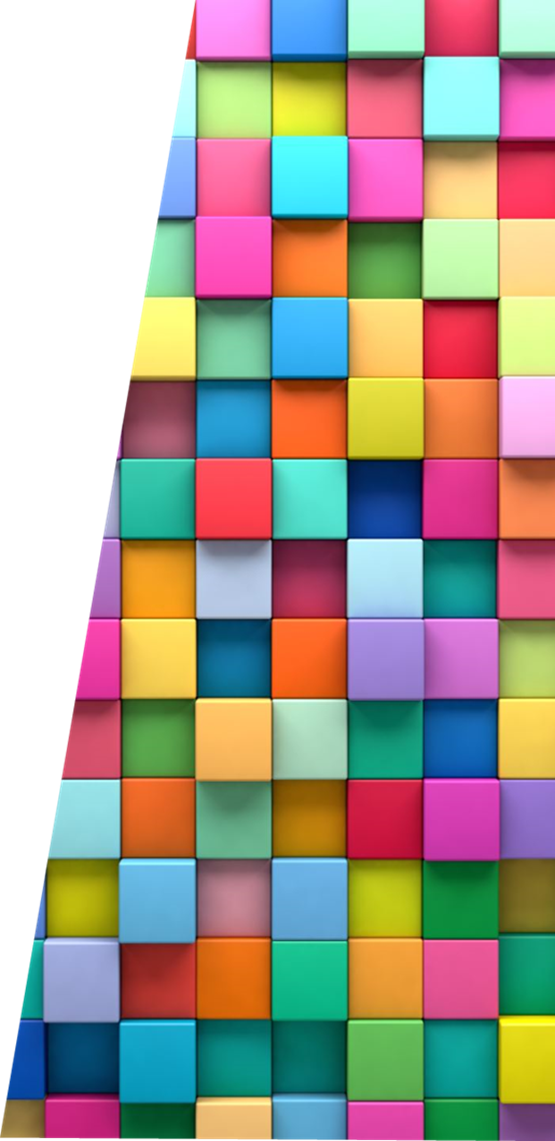 Princip pravednosti
Trebalo bi koristiti ekolosku politiku kao određenu protivtezu tržišnim principima radi ublažavanja njihovog negativnog dejstva. Korišćenje tržišnog mehanizma doprinosi produbljivanju disproporcija u razvoju privrede i produbljivanju socijalnih razlika.
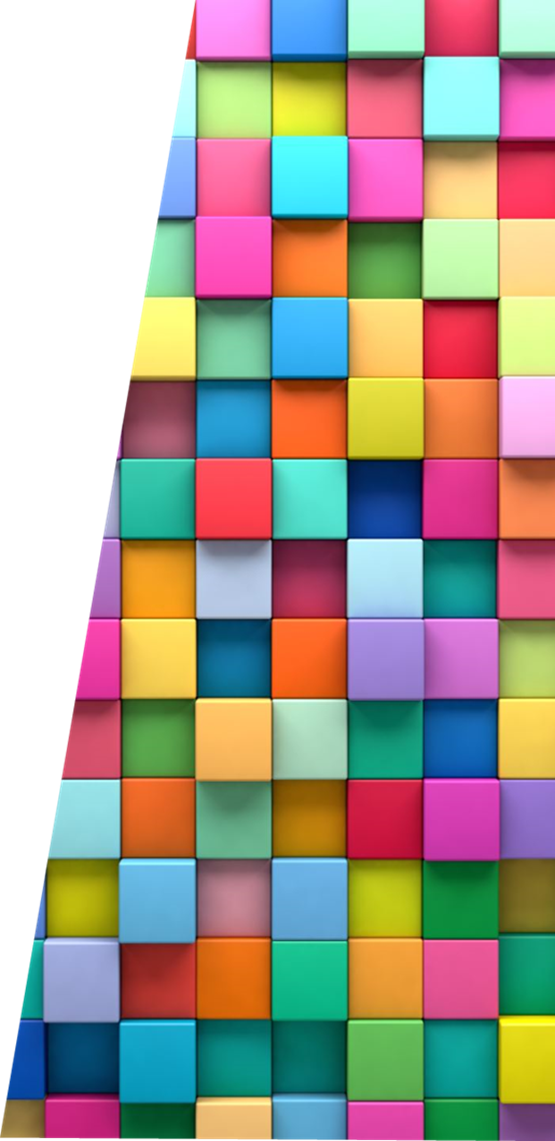 Domaći zadatak br.1.
Izaberite jedan od principa i dajte svoj primer u sektoru zaštite životne sredine.
Zadatak uradite na jednoj do dve strane u wordu. 
Postavite na platformu do 12.11.
Zadatak nosi do 10 poena.